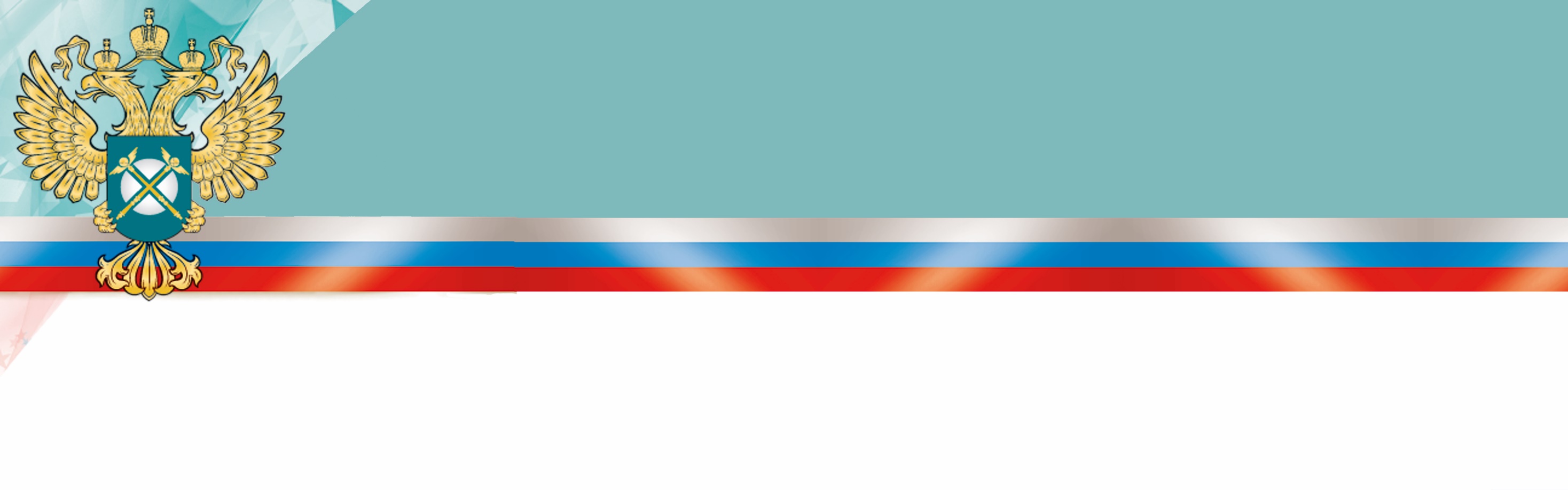 Изменения действующего законодательства в области подключения (технологического присоединения) объектов капитального строительства к сетям газораспределения и практика привлечения лиц к административной ответственности по статье 9.21 КоАП РФ
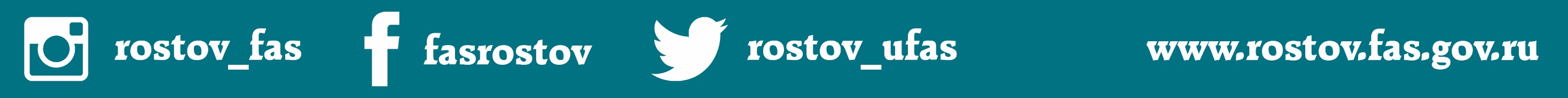 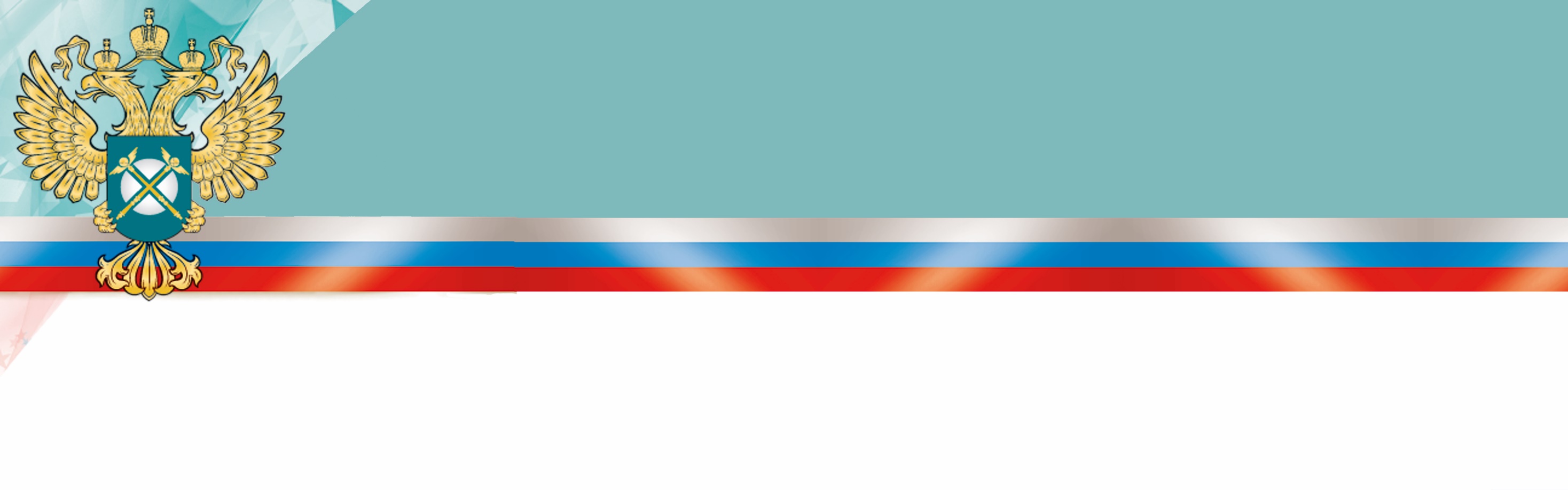 Заместитель руководителя – начальник отдела информационно-аналитического и взаимодействия с полномочным представителем Президента РФ

Батурин Сергей Владимирович
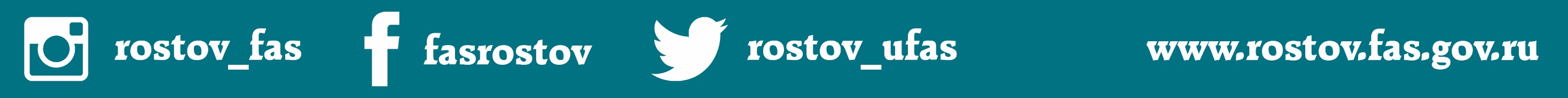 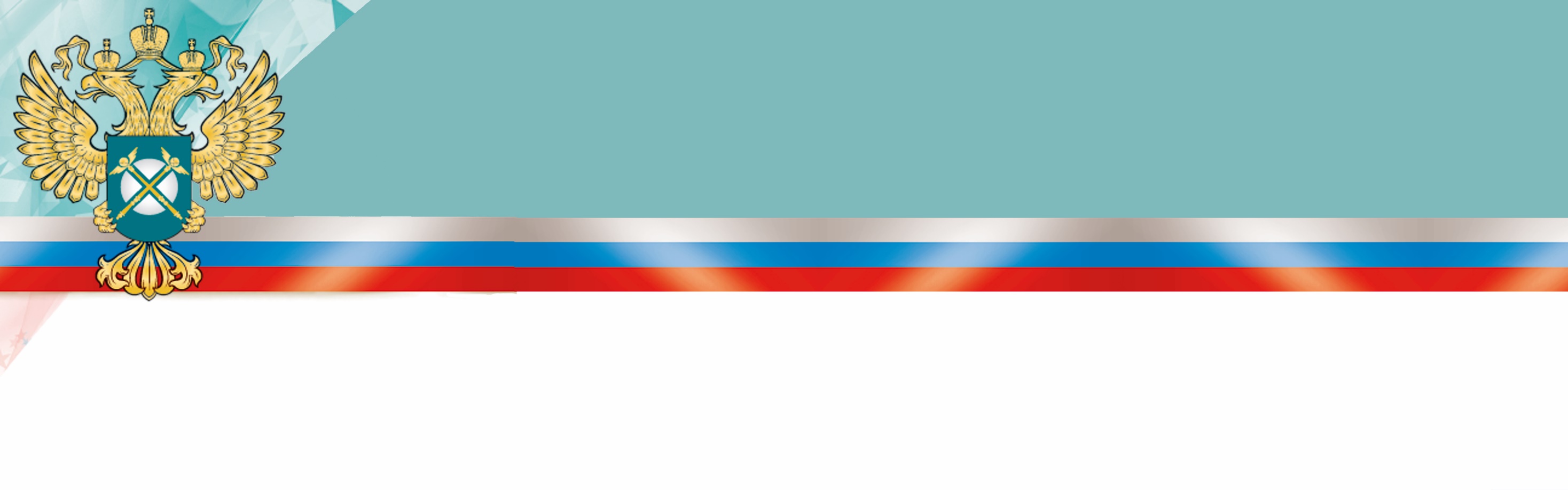 Транспортировка газа по газопроводам
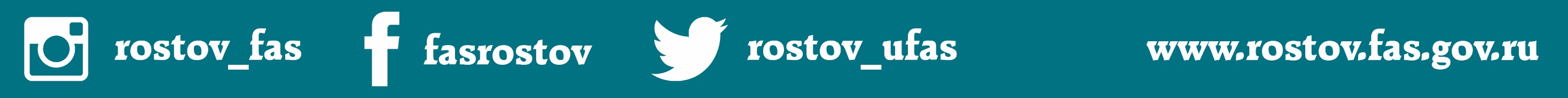 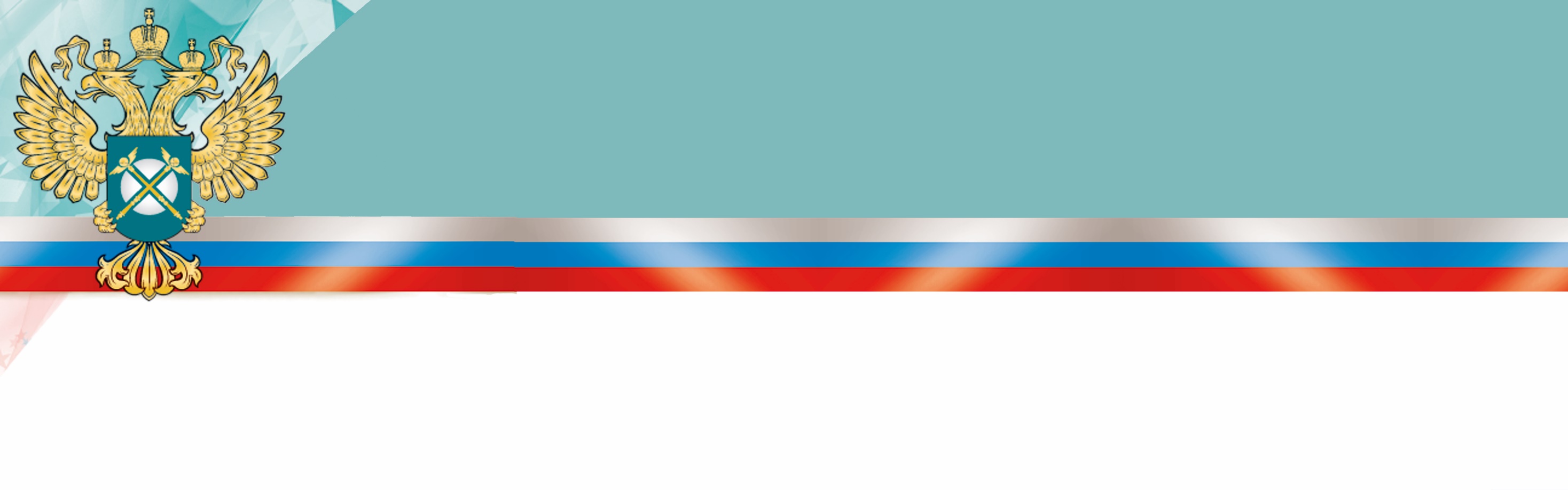 Действующие правила и порядок подключения (технологического присоединения)
к сетям газопотребления
Правила подключения (технологического присоединения) объектов капитального строительства к сетям газораспределения, утвержденные постановлением Правительства Российской Федерации от 30.12.2013 N 1314;
Положение об обеспечении доступа организаций к местным газораспределительным сетям, утвержденное постановлением Правительства Российской Федерации от 24.11.1998 N 1370;
Правила определения и предоставления технических условий подключения объекта капитального строительства к сетям инженерно-технического обеспечения, утвержденные постановлением Правительства Российской Федерации от 13.02.2006 N 83.
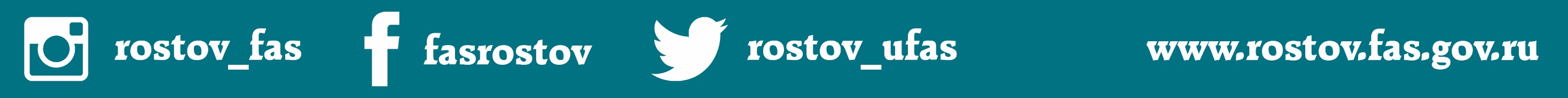 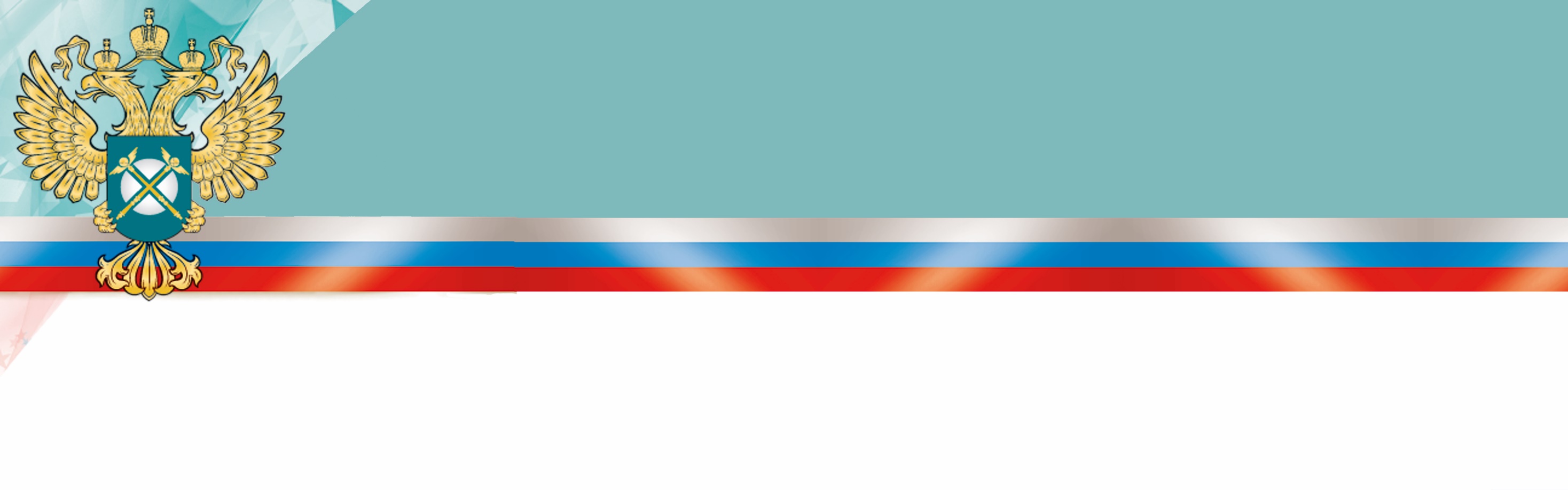 Уточнение понятий
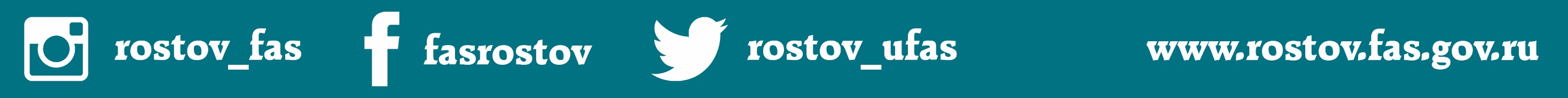 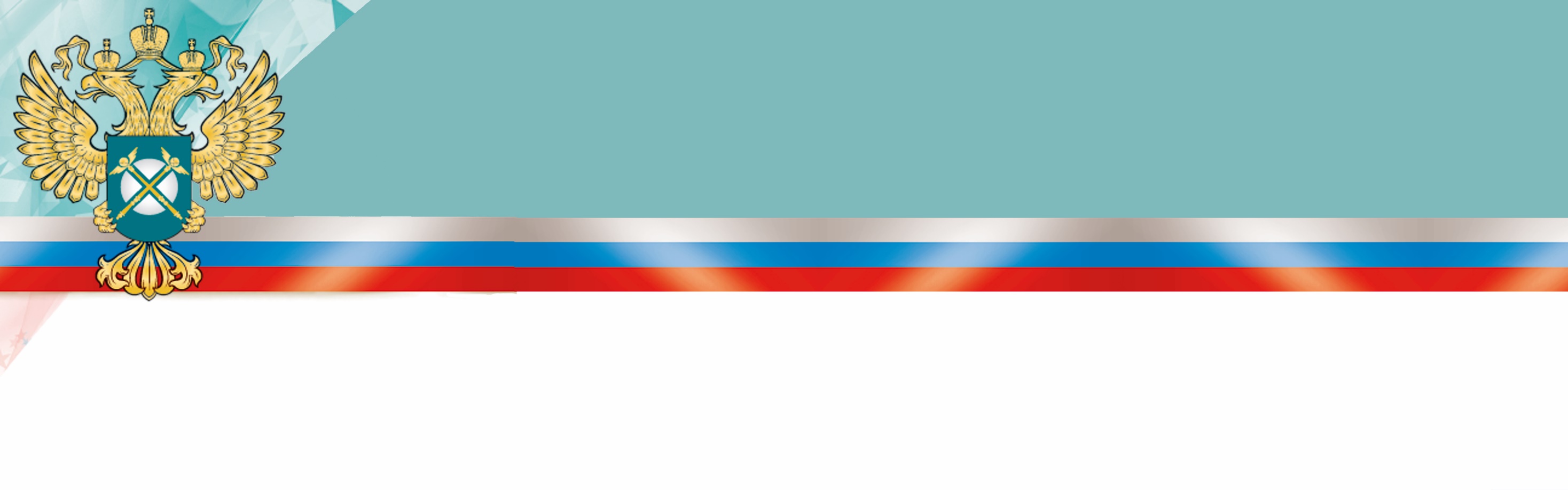 Три категории потребителей
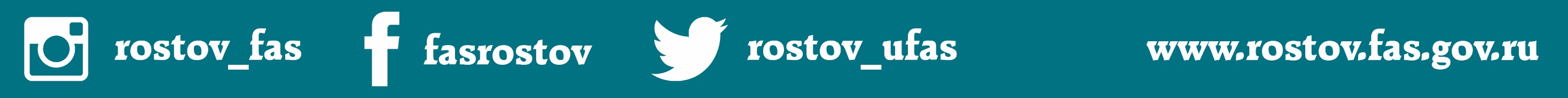 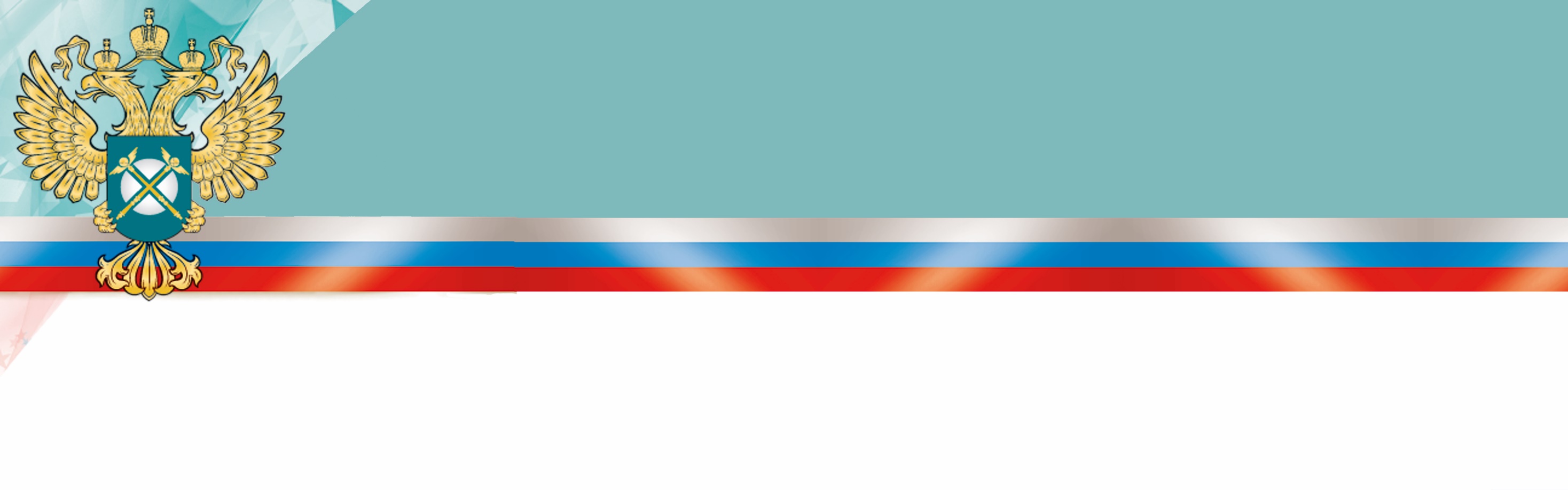 Новый порядок установления платы по индивидуальному проекту
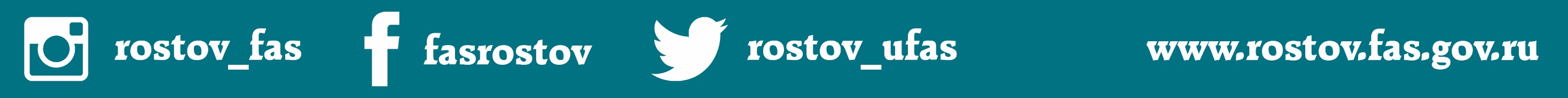 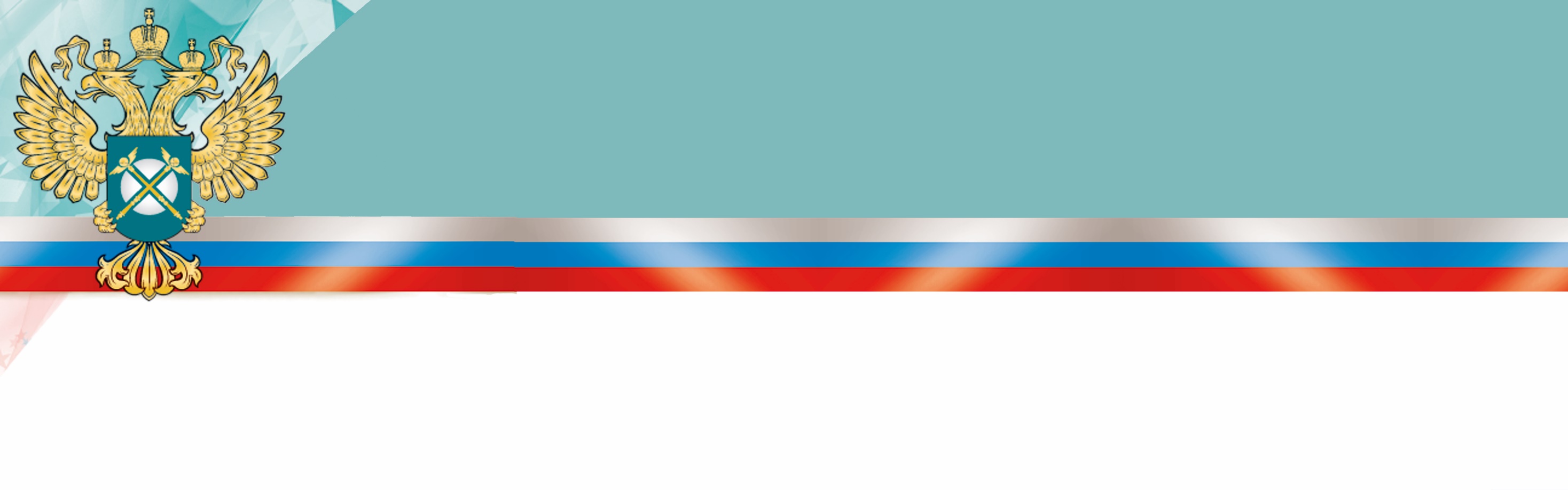 Отказ в выдаче технических условий
Основанием для отказа в выдаче технических условий является отсутствие технической возможности подключения (технологического присоединения) объекта капитального строительства к сети газораспределения исполнителя, в том числе при отсутствии пропускной способности технологически связанных с сетью газораспределения исполнителя сетей газораспределения и газотранспортной системы, за исключением случаев, когда устранение этих ограничений учтено в инвестиционных программах исполнителя или иных инвестиционных программах в текущем календарном году.
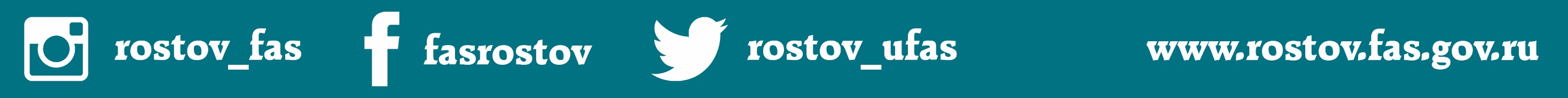 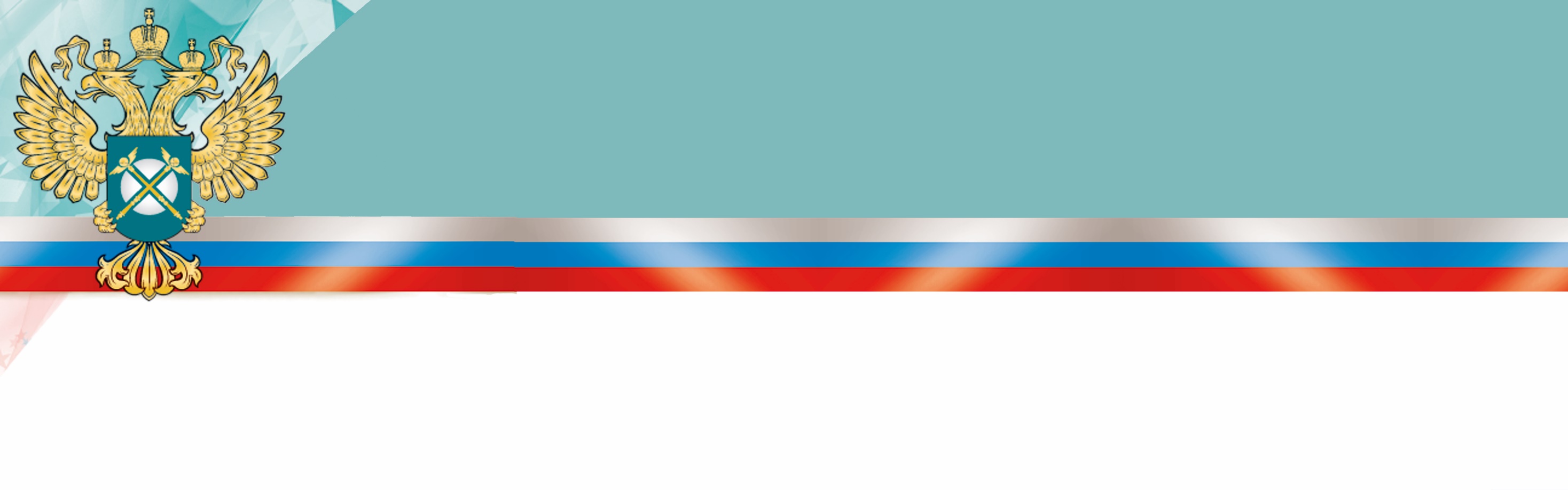 Простое информирование заявителя об отсутствии технической возможности подключения (технологического присоединения) объекта капитального строительства к сети газораспределения не является мотивированным. В мотивированном отказе должна быть указана причина отказа в подключении (полная загрузка существующих сетей, не позволяющая подключать новых потребителей, отсутствие инвестиционных программ для развития существующих сетей).
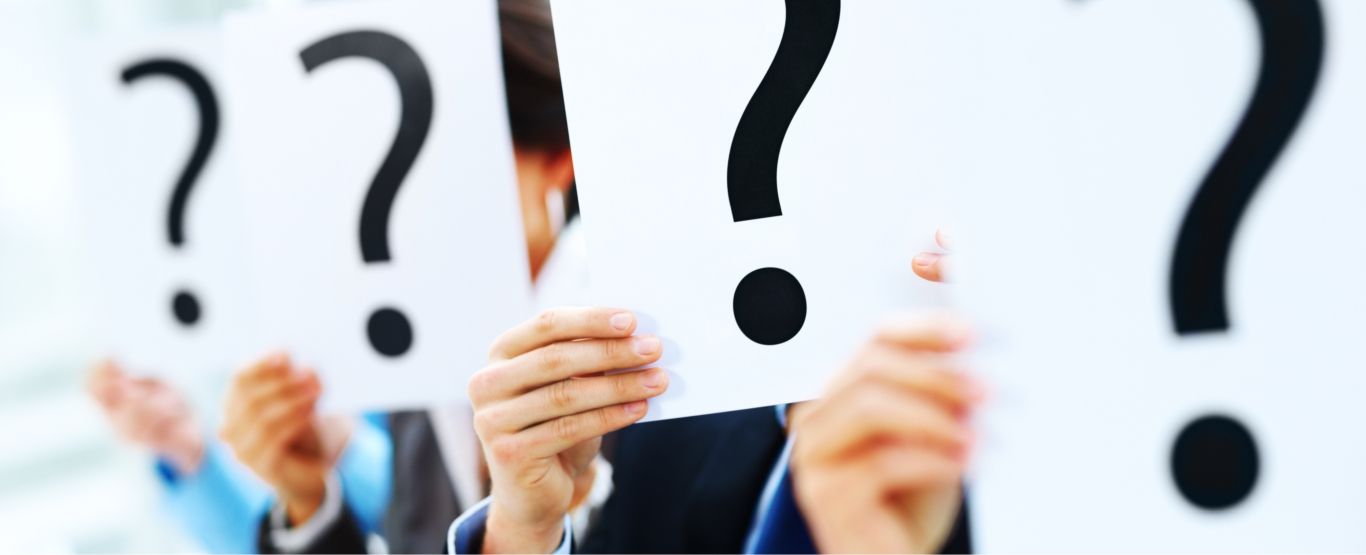 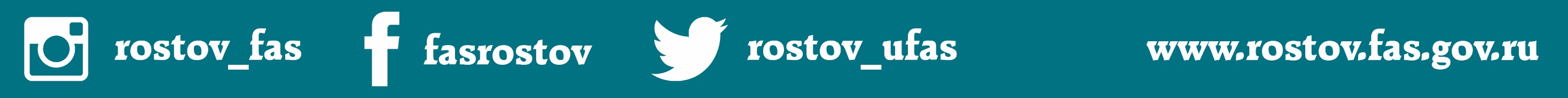 Отказ в выдаче технических условий в связи с наличием основного абонента, либо бесхозяйных сетей
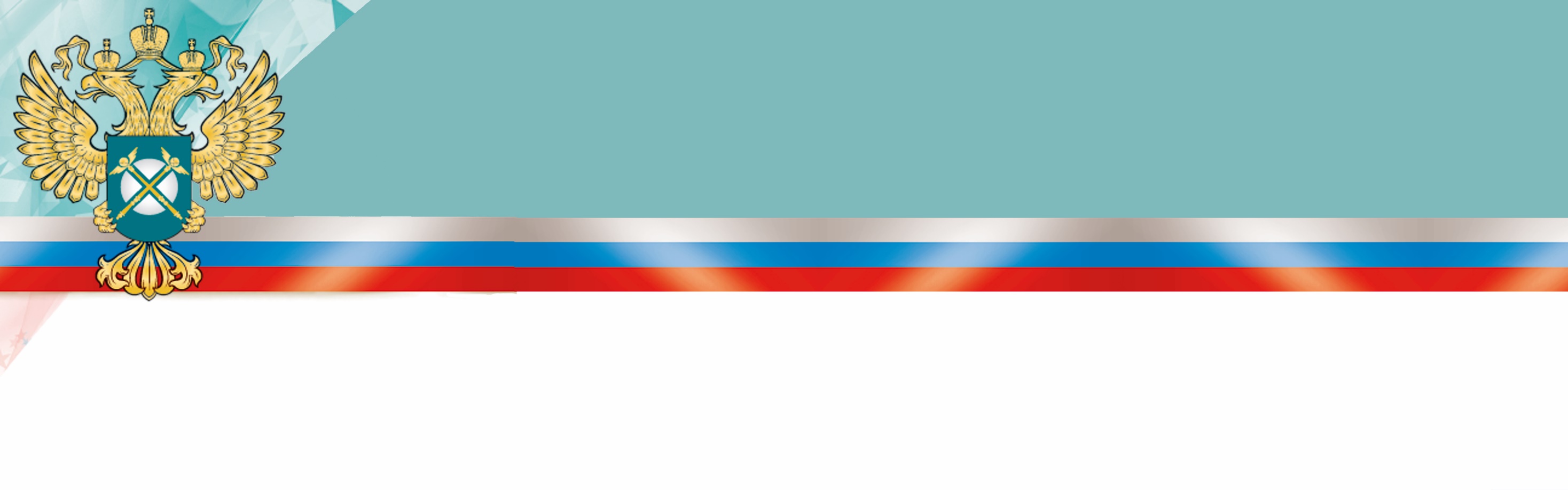 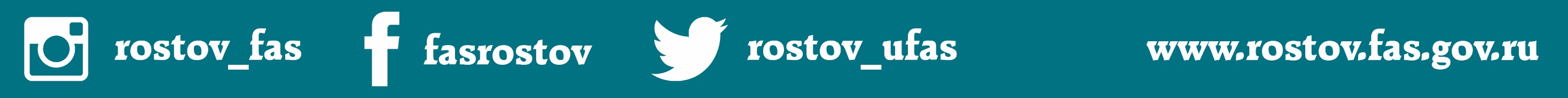 Квалификация нарушений Правил со стороны газораспределительных организаций
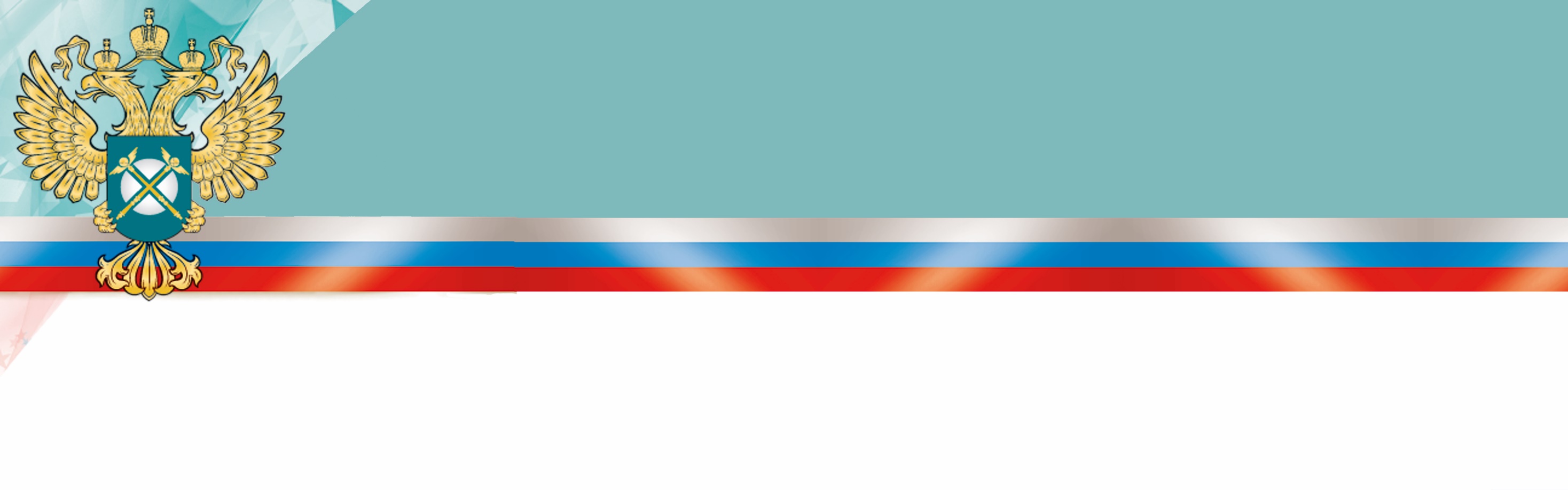 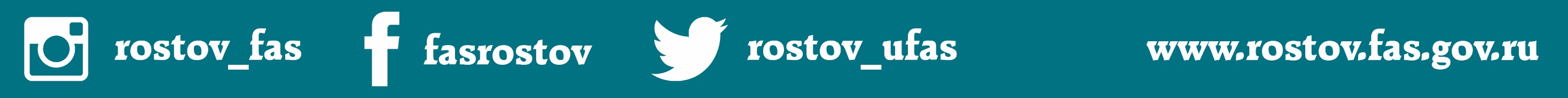 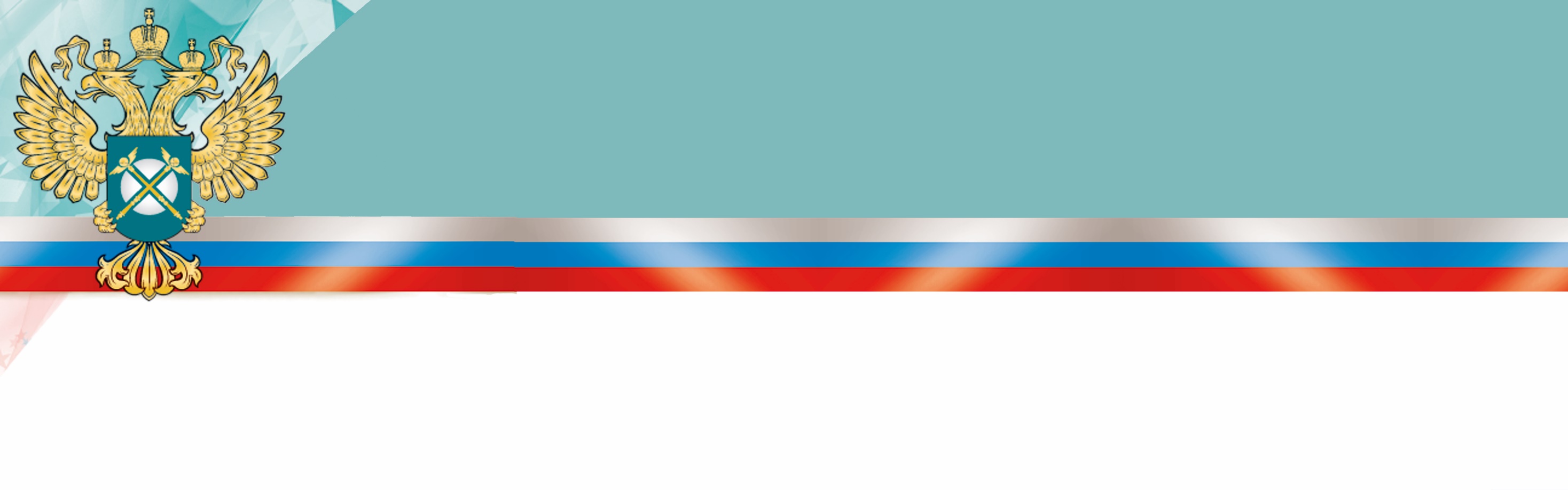 СПАСИБО ЗА ВНИМАНИЕ
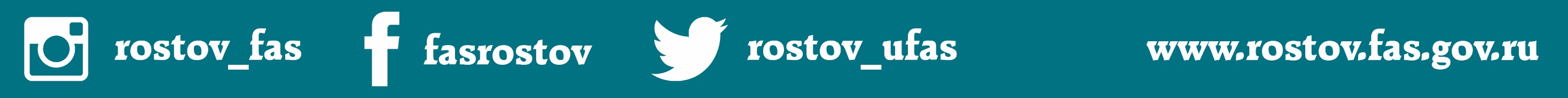